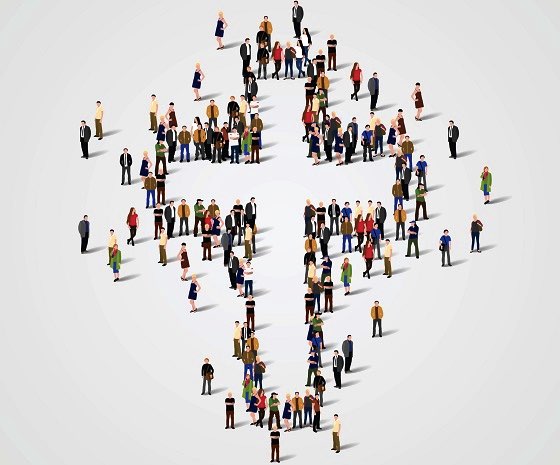 Le St Esprit dans l’église
IEB Cursus 2024-25
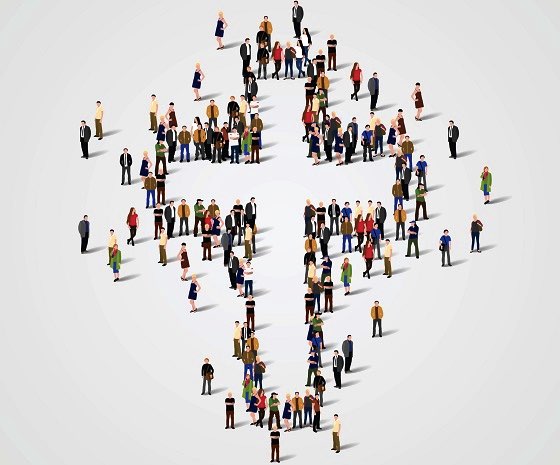 Plan
Attentes de l’église locale
Les manifestations spirituelles
La vie du corps du Christ
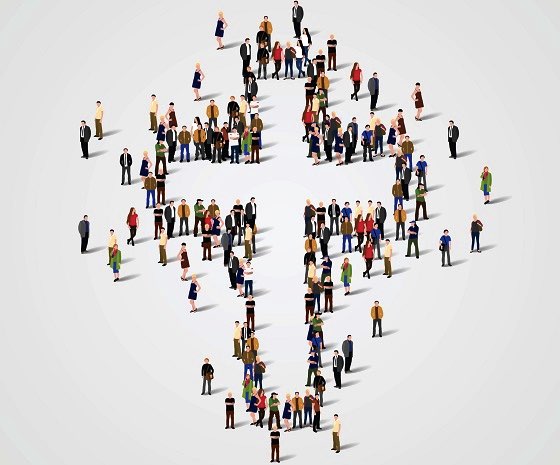 Attentes
Manifestations spirituelles
Le corps du Christ
Attentes locales
Imaginons que nous constituons ici une église locale et que nous sommes en  train de parler de ce que nous vivons en commun…
Savoir comment l’Esprit se manifeste, comment on est conduit par lui, pour vivre la présence de Dieu
Vivre l’unité de l’Esprit (accueil, prière, enseignement, relations, jeunes…), une rencontre d’enfants de Dieu mais aussi un acte communautaire
Vivre la variété du corps : une place pour chacun et chacun à sa place, pour porter du fruit
Organiser l’église locale et l’église
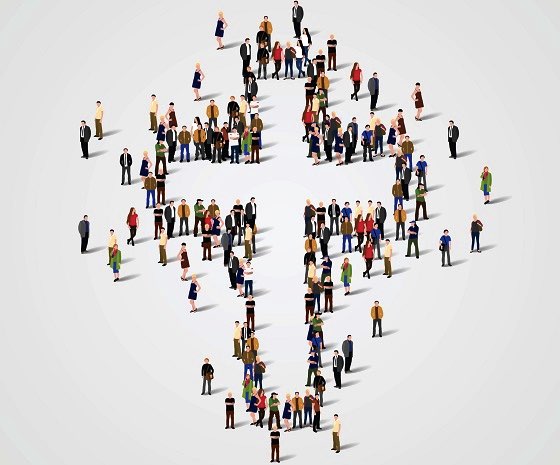 Attentes
Manifestations spirituelles
Le corps du Christ
Attentes de Paul
un projet d’église ?
Pas de clan (ch 1-4)
Pas d’immoralité (ch5-6)
Pas de divorce (ch7)
Pas de mauvais usage de la liberté (ch8-10)
Respect de la hiérarchie (ch11)
Pas de désordre à la Cène (ch11)
De l’harmonie dans l’église (ch12)
De l’amour (ch13)
De l’ordre (ch14)
Le message essentiel (ch15)
Prendre soin de tous (ch16)
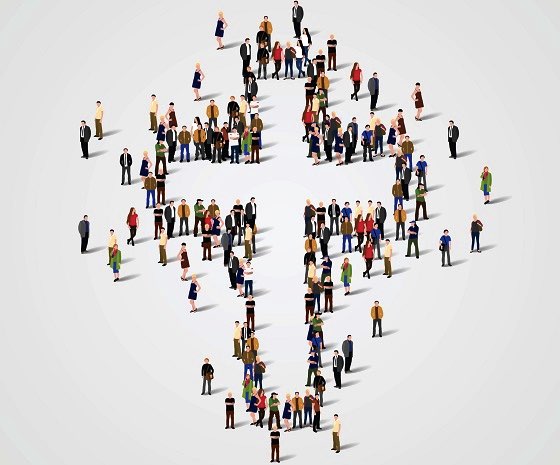 Attentes
Manifestations spirituelles
Le corps du Christ
Les manifestations 
spirituelles
En ce qui concerne les [manifestations] spirituelles, je ne veux pas, frères, que vous soyez ignorants.
(1Co 12.1)
On peut savoir pour soi
On peut savoir pour l‘église
On est responsables de savoir
Quels critères pour discerner ?
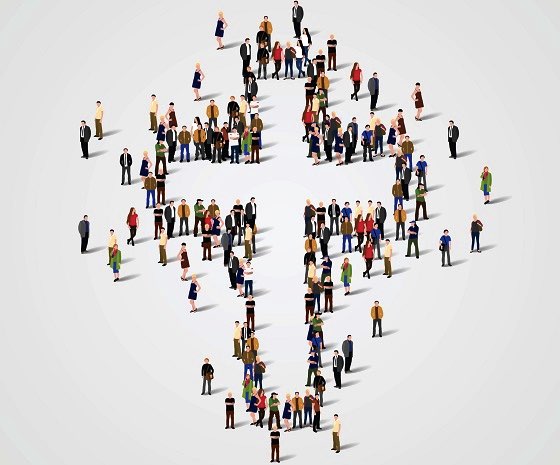 Attentes
Manifestations spirituelles
Le corps du Christ
Méfiez-vous 
des imitations…
Vous savez que, lorsque vous faisiez partie des païens, vous étiez entraînés comme au hasard vers les idoles muettes (1Co 12.2)
On est naturellement poussé vers le monde spirituel ou vers les idoles
La société se tourne au hasard vers ce qui lui parle
Les esprits entraînent ceux qui leur ouvrent la porte
Les idoles sont muettes, (mais pas les esprits) : eidon, le visible qui compense l’absence de l’invisible (le veau d’or)
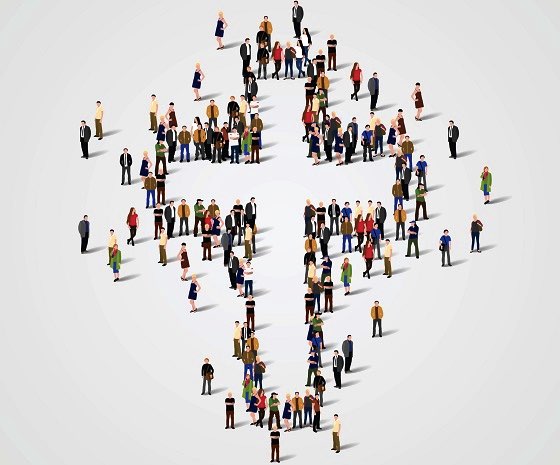 Attentes
Manifestations spirituelles
Le corps du Christ
Critères
C'est pourquoi, je vous le déclare, personne, s'il parle par l'Esprit de Dieu, ne dit : « Maudit soit Jésus ! » Et personne ne peut dire : « Jésus est le Seigneur ! » si ce n'est par le Saint-Esprit. (1Co 12.3)
Parler par l’Esprit est possible et nécessaire
Parler par l’Esprit se reconnaît
La manière de qualifier Jésus est un critère absolu
Elle se discerne dans le fond et dans la forme…
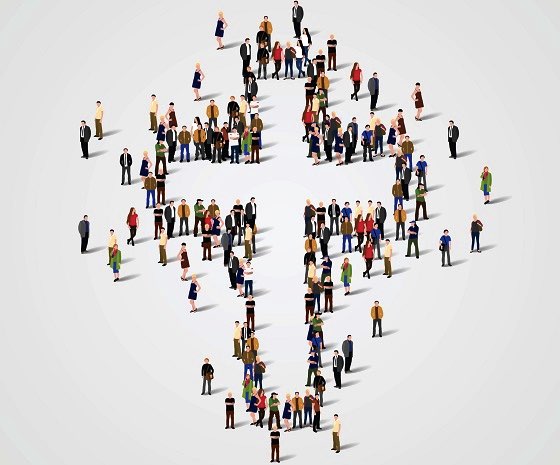 Attentes
Manifestations spirituelles
Le corps du Christ
L’œuvre de Dieu
Il y a diversité de dons, mais le même Esprit, diversité de services, mais le même Seigneur, diversité de mises en œuvre, mais le même Dieu qui accomplit tout en tous. (1Co 12.4)
Des gratuités, que le St Esprit distribue, pas des capacités naturelles, innées ou acquises. Diversité et complémentarité.
Des services, fonctions, métiers, que le Seigneur organise.
Diversité de mises en œuvre, Dieu donne la puissance, la persévérance, la sagesse, la compréhension…
Insistance sur la gratuité
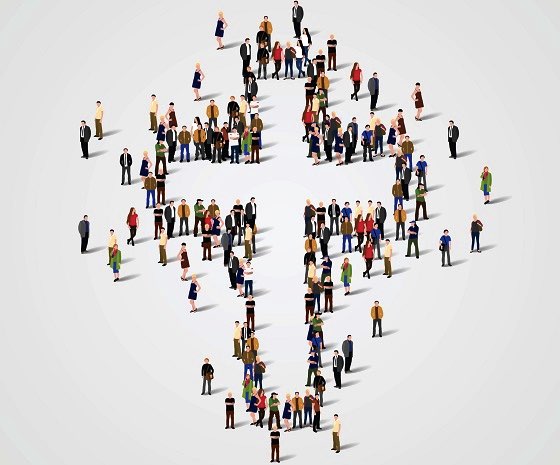 Attentes
Manifestations spirituelles
Le corps du Christ
Les manifestations 
du St Esprit
Or, à chacun la manifestation de l'Esprit est donnée pour le bien de tous. En effet, à l'un est donnée par l'Esprit la parole de sagesse, à un autre, la parole de connaissance, selon le même Esprit, à un autre, la foi, par le même Esprit, à un autre, des charismes de guérisons, par le même Esprit, à un autre, la possibilité de faire des miracles, à un autre, la prophétie, à un autre, le discernement des esprits, à un autre diverses langues et à un autre l'interprétation des langues.
Mais toutes ces choses, c’est un seul et même Esprit qui les accomplit, en les distribuant à chacun en particulier comme il le veut. (1Co 11.7-11)
La manifestation ou le ministère, ponctuelle ou pérenne ? (v7)
Chacun(e) a la manifestation de l’Esprit, pas de jalousie !
Pour le bien de tous, une responsabilité de solidarité (v7)
Implicite : malléabilité, écoute de l’Esprit
Explicite : le choix de l’Esprit (v11)
Une époque où le NT n’est pas encore écrit
Des signes qui confirment l’enseignement des apôtres
Des manifestations de l’Esprit particulières pour les circonstances que vivent les Corinthiens.
Attentes
Manifestations spirituelles
Le corps du Christ
Exemples
de manifestations
Sagesse
Connaissance
Foi
Guérison
Miracles
Prophéties
Discernement d’esprit
Langues
Interprétation des langues
Une époque où le NT n’est pas encore écrit
Des signes qui confirment l’enseignement des apôtres
Des manifestations de l’Esprit particulières pour les circonstances que vivent les Corinthiens.
Attentes
Manifestations spirituelles
Le corps du Christ
Définitions
Prophétie, un message de Dieu
révélation (1Co 14.29, Je 14.14)
fondement (1Co 12.28)
en accord avec la foi (Ro 12.6)
exhorte, édifie, console (1Co 14.3)
l’exemple d’Agabus (Ac 21.9)
cessera (1Co 13.8)
≠ de l’enseignement
Langues, pour les incrédules d’Israël
pour CE peuple, Israël (1Co 14.21)
pour les incrédules de ce peuple (1Co 14.22)
des langues de feu (Ac 2.3)
3 exemples historiques (Ac 2, 10, 19)
cessera (1Co 13.8)
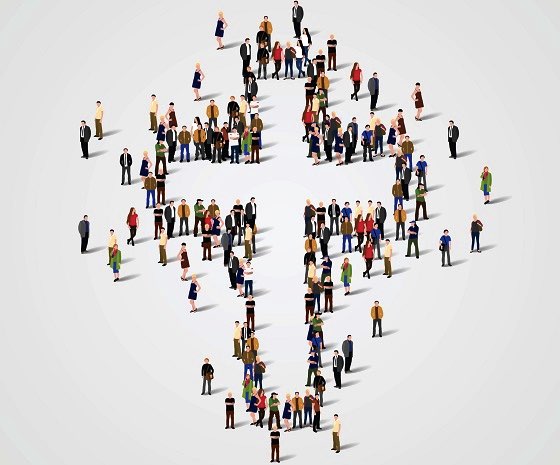 Le corps 
du Messie
Attentes
Manifestations spirituelles
Le corps du Christ
sa formation
Le corps forme un tout mais a pourtant plusieurs organes, et tous les organes du corps, malgré leur grand nombre, ne forment qu'un seul corps. Il en va de même pour le Messie.
En effet, que nous soyons juifs ou grecs, esclaves ou libres, nous avons tous été immergés dans un seul Esprit pour former un seul corps et nous avons tous été abreuvés par un seul Esprit.
(1Co 12.12-13)
Le Christ, le Messie (v12)
Les croyants unis en un seul corps et abreuvés par l’Esprit (v13)
Différence entre baptême et plénitude de l’esprit
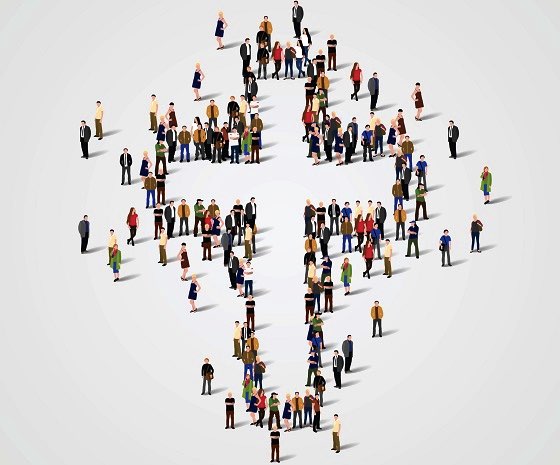 Attentes
Manifestations spirituelles
Le corps du Christ
Le corps 
du Christ
sa composition
Ainsi, le corps n'est pas formé d'un seul organe, mais de plusieurs.
Si le pied disait : « Puisque je ne suis pas une main, je n’appartiens pas au corps », ne ferait-il pas partie du corps pour autant ?
Et si l'oreille disait : « Puisque je ne suis pas un œil, je n’appartiens pas au corps », ne ferait-elle pas partie du corps pour autant ?
Si tout le corps était un œil, où serait l'ouïe ? S'il était tout entier l'ouïe, où serait l'odorat ?
Dieu a placé chacun des organes dans le corps comme il l’a voulu.
(1Co 12.14-18)
Unité mais pas uniformité
Les besoins des membres : vieillards, veuves, jeunes, réflexion, terrain, organisation, logistique, finances, communication… richesse de l’Esprit (v19-21)
Comme l’a voulu Dieu
S'ils étaient tous un seul organe, où serait le corps ? Il y a donc plusieurs organes, mais un seul corps.
L'œil ne peut pas dire à la main : « Je n'ai pas besoin de toi », ni la tête dire aux pieds : « Je n'ai pas besoin de vous. »
Bien plus, les parties du corps qui paraissent être les plus faibles sont nécessaires, et celles que nous estimons être les moins honorables du corps, nous les entourons d'un plus grand honneur. Ainsi nos organes les moins décents sont traités avec plus d’égards, tandis que ceux qui sont décents n'en ont pas besoin. 
Dieu a disposé le corps de manière à donner plus d'honneur à ce qui en manquait, afin qu'il n'y ait pas de division dans le corps mais que tous les membres prennent également soin les uns des autres. 
Si un membre souffre, tous les membres souffrent avec lui ; si un membre est honoré, tous les membres se réjouissent avec lui. 
Vous êtes le corps de Christ et vous êtes ses membres, chacun pour sa part 
(1Co 12.19-27)
Attentes
Manifestations spirituelles
Le corps du Christ
Le corps 
du Christ
sa solidarité
Besoin de tous.
Le plus faibles sont nécessaires.
Pas de jalousie, de mépris ou d’infériorité.
Les membres ont une égale valeur.
Travailler à l’unité.
Souffrances et joies partagées.
Chacun fait sa part.
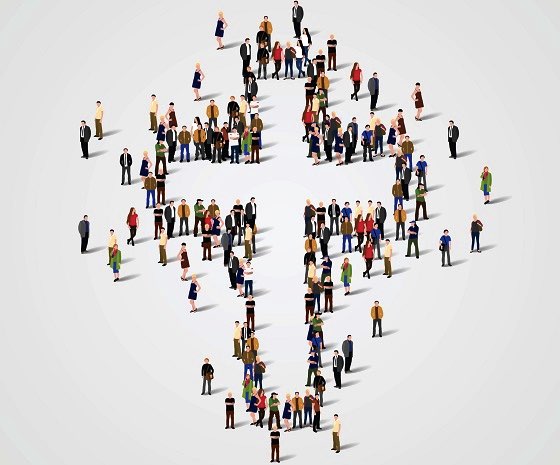 Attentes
Manifestations spirituelles
Le corps du Christ
La vie du 
corps du Christ
son organisation
Dieu a établi dans l'Eglise premièrement des apôtres, deuxièmement des prophètes, troisièmement des enseignants, ensuite viennent les miracles, puis les dons de guérisons, les aptitudes à secourir, à diriger, à parler diverses langues. 
Tous sont-ils apôtres ? Tous sont-ils prophètes ? Tous sont-ils enseignants ? Tous font-ils des miracles ? Tous ont-ils des dons de guérisons ? Tous parlent-ils en langues ? Tous interprètent-ils ?
Aspirez aux dons les meilleurs. Je vais encore vous montrer la voie par excellence.
(1Co 12.28-31)
Un fondement, apôtres et prophètes.
L’enseignement en priorité :  la marque de la présence de Dieu, une présence qui fait du bien.
Les dons les meilleurs : 
collaborer avec Dieu
sagesse, discernement
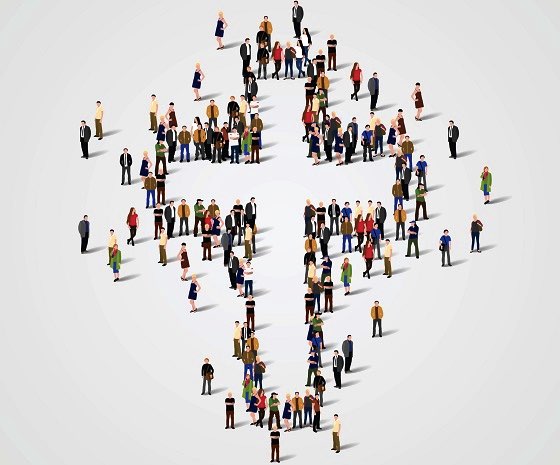 Attentes
Manifestations spirituelles
Le corps du Christ
Conclusions
Avons-nous répondu à nos attentes ?
La manifestation de l’esprit
L’unité de l’esprit
La variété du corps
L’organisation du corps
L’harmonie dans l'église